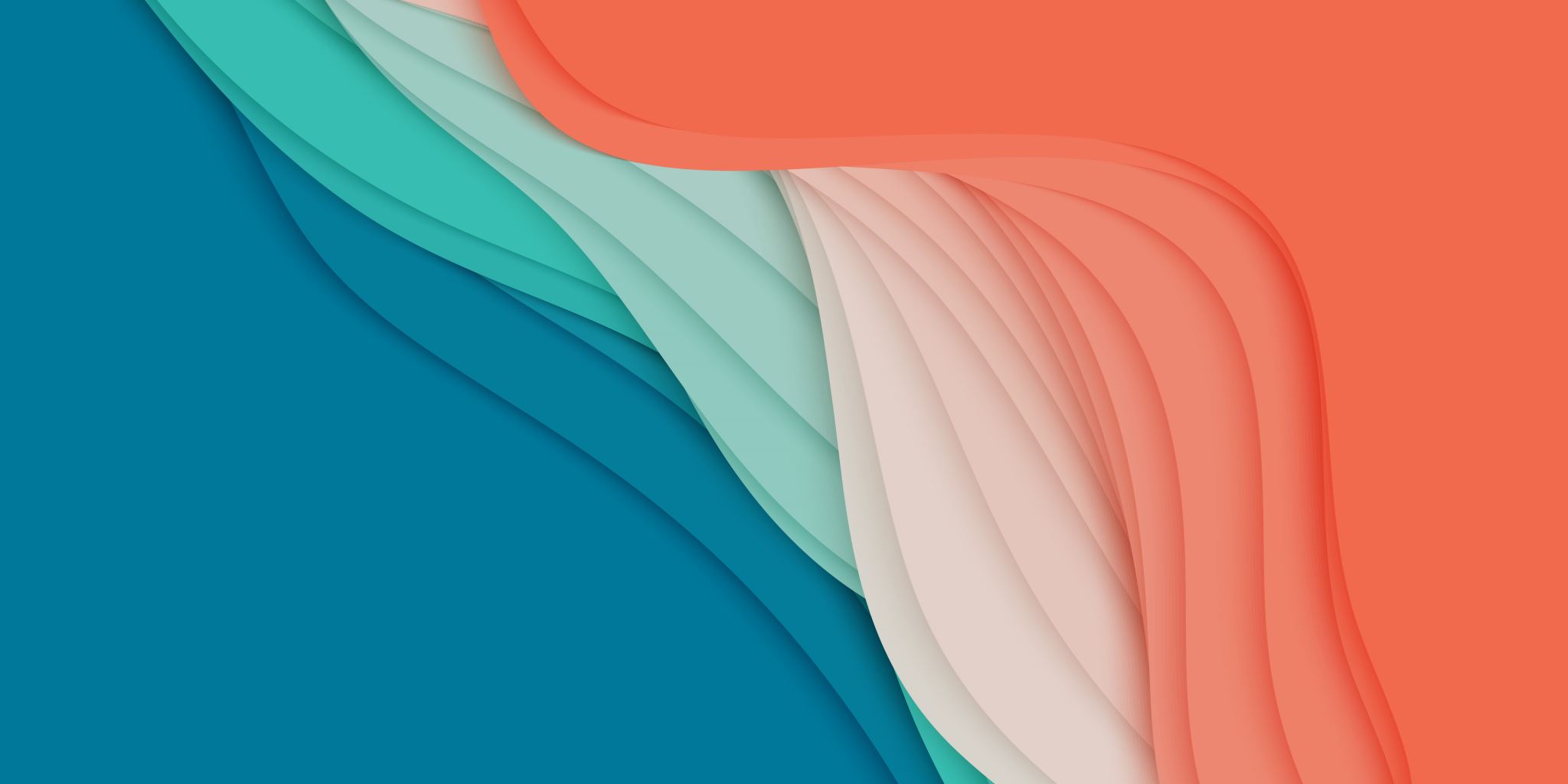 POLICY BRIEF NEXT STEPS:
Presented by Rachel Clohan
Main issues from factsheets
Outlining a problem with no clear solutions
Providing a solution without identifying a problem
Not connecting the problem and the solution
Lacking economic analysis
Normative statements as motivation or stating assumptions without citation or reasoning
Economic analysis
Not economics
Economics
“This may reduce the supply of physicians because of increased costs”
“This has potential for adverse selection, moral hazards, or tragedy of the commons because ___”
“It may not be effective because it incentivizes physicians to misreport conditions in order to avoid the regulations”
“Physicians/policy makers/lobbyists won’t like it ”
“It might increase costs” 
“More people will be insured”
What does a good policy look like?
Specific Policy
Broad Goal
Aims to fix one specific problem
Is unambiguous and clear
“States should expand Medicaid to cover anyone living within 175% of the federal poverty line”
Aims to fix a general problem
Could have multiple solutions
“States should help more people buy insurance”
Questions from y’all:
Should we incorporate information from the factsheet into the final brief? 
Is the bibliography included in the page limit/ format/in-text citations? 
Graphs? 
What kind?
Made yourself or from a source?
Focus on graphs vs statistical method?
Grading/expectations? 
Resources?
What is the best way to present information?
What is the best way to present information?
Grading criteria/resources
Please read the rubric!
Examples 1 and 2 — even these aren’t perfect
Canva, PowerPoint/Google Slides, Word/Google Docs, Adobe Illustrator
The final product should include information from the factsheet/annotated bibliography
This is the introduction
This is a surprising/not commonly known statistic about the topic (citation 1).
This is why we care about this topic (economic theory, cost, magnitude, externalities, etc)
This is how the problem has changed/evolved that makes it important to address now (citation 2).
This is my policy solution
This is the outline of the specific policy I am recommending
This is evidence supporting the policy (citation 5)
This is a brief discussion of constraints, counterarguments, and barriers 
This is research as to why those might not hold in these circumstances (citation 2)
This is the main content
These are bullet points providing background information and outlining the problem
This is evidence found by a credible source (citation 3)
This explains the graph to the left which is additional information from citation 3.
This is the framing of how we could view that evidence
This is an explanation of the table above (citation 4)
This is the conclusion
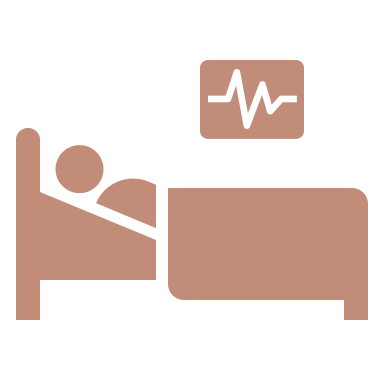 References
Citation 1
Citation 2
Citation 3
Citation 4
Citation 5